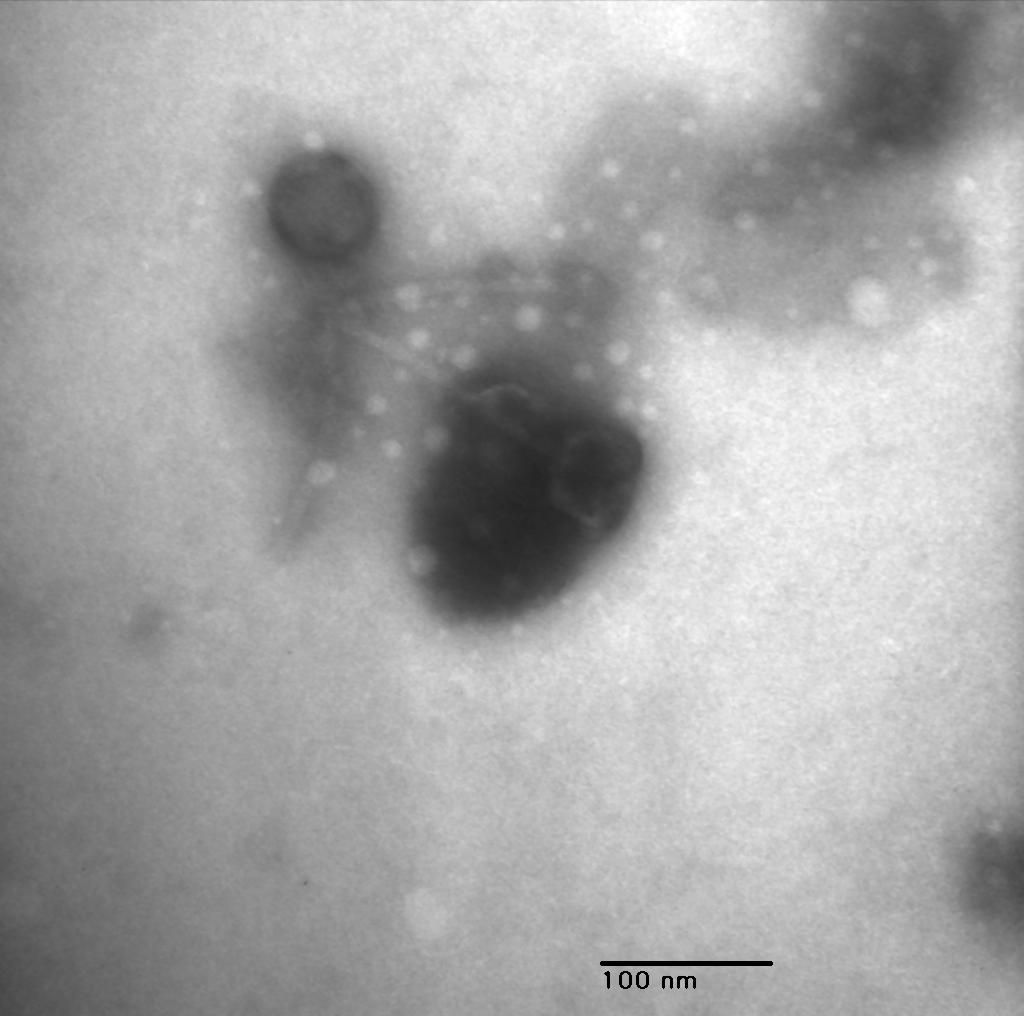 AH #1 150,000 X
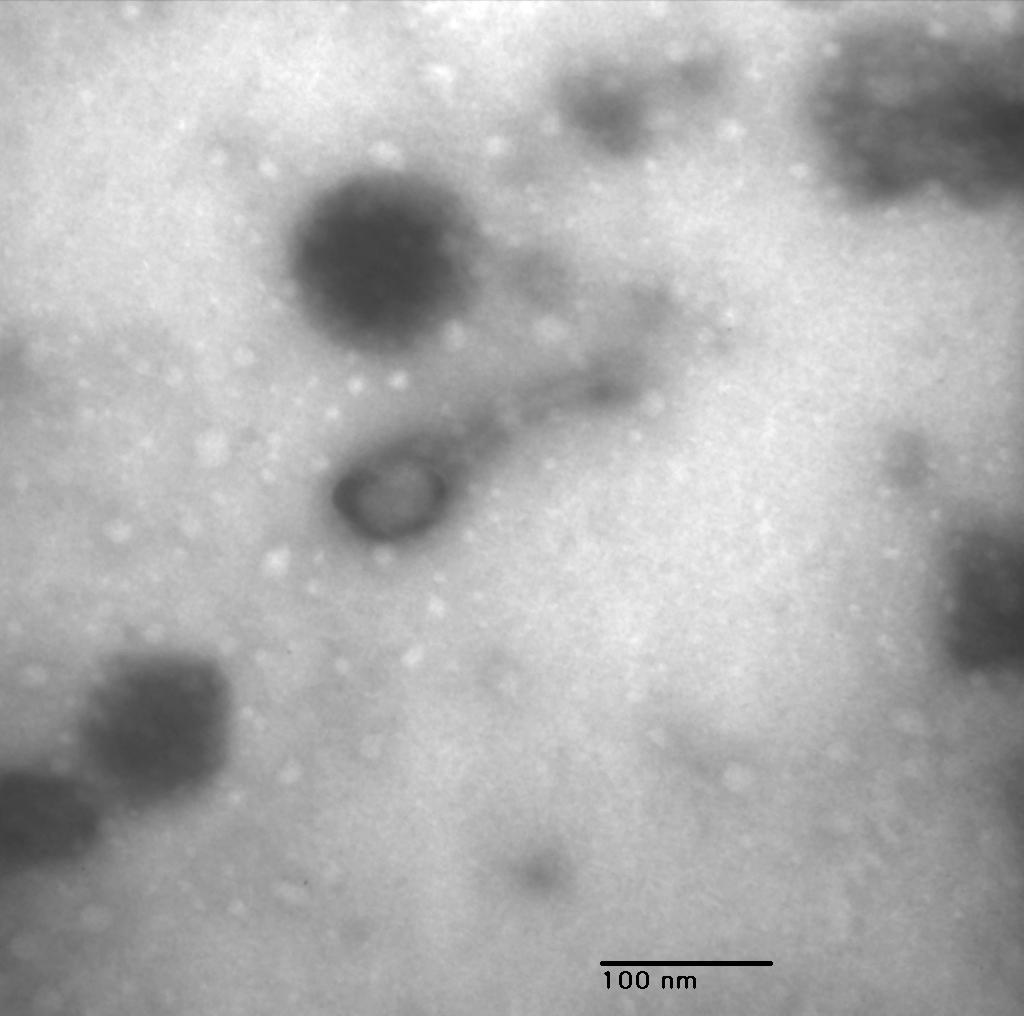 AH #2 100,000 X
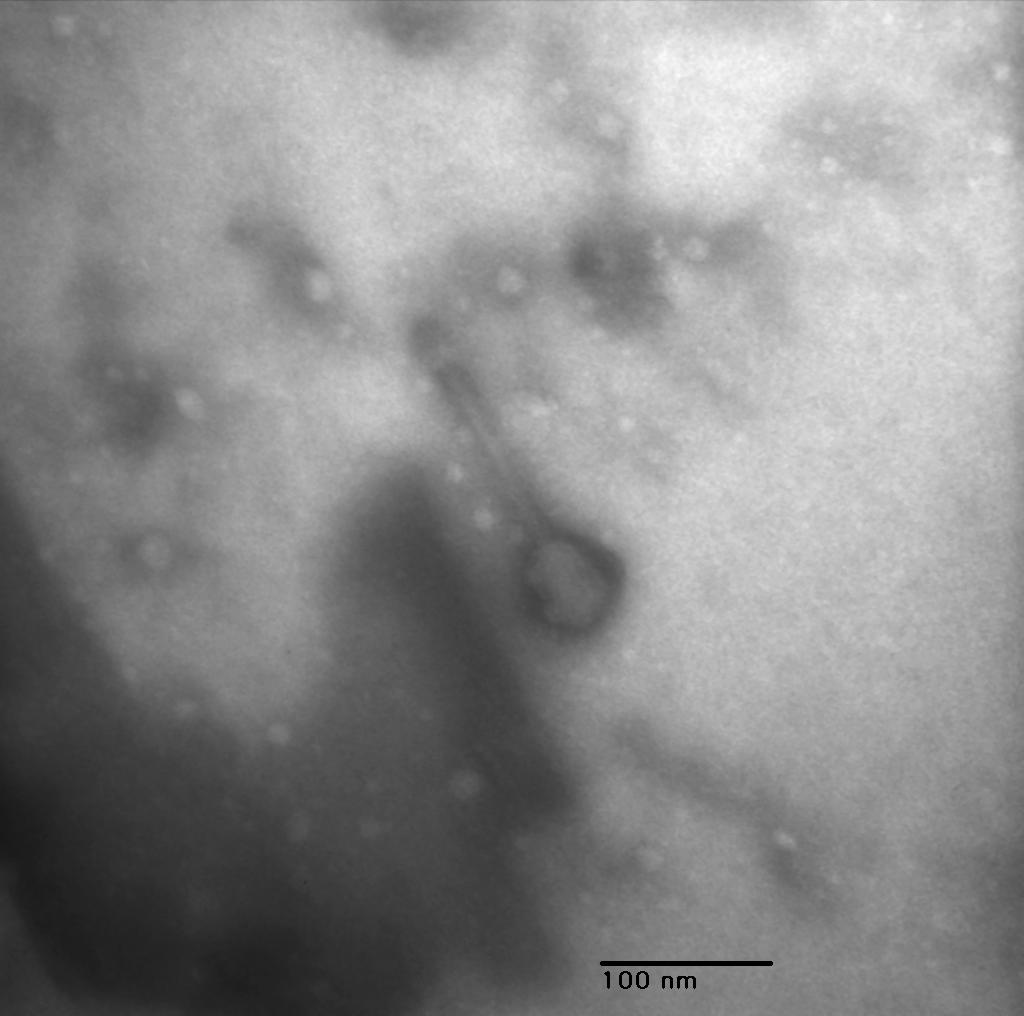 AH #3 150,000 X
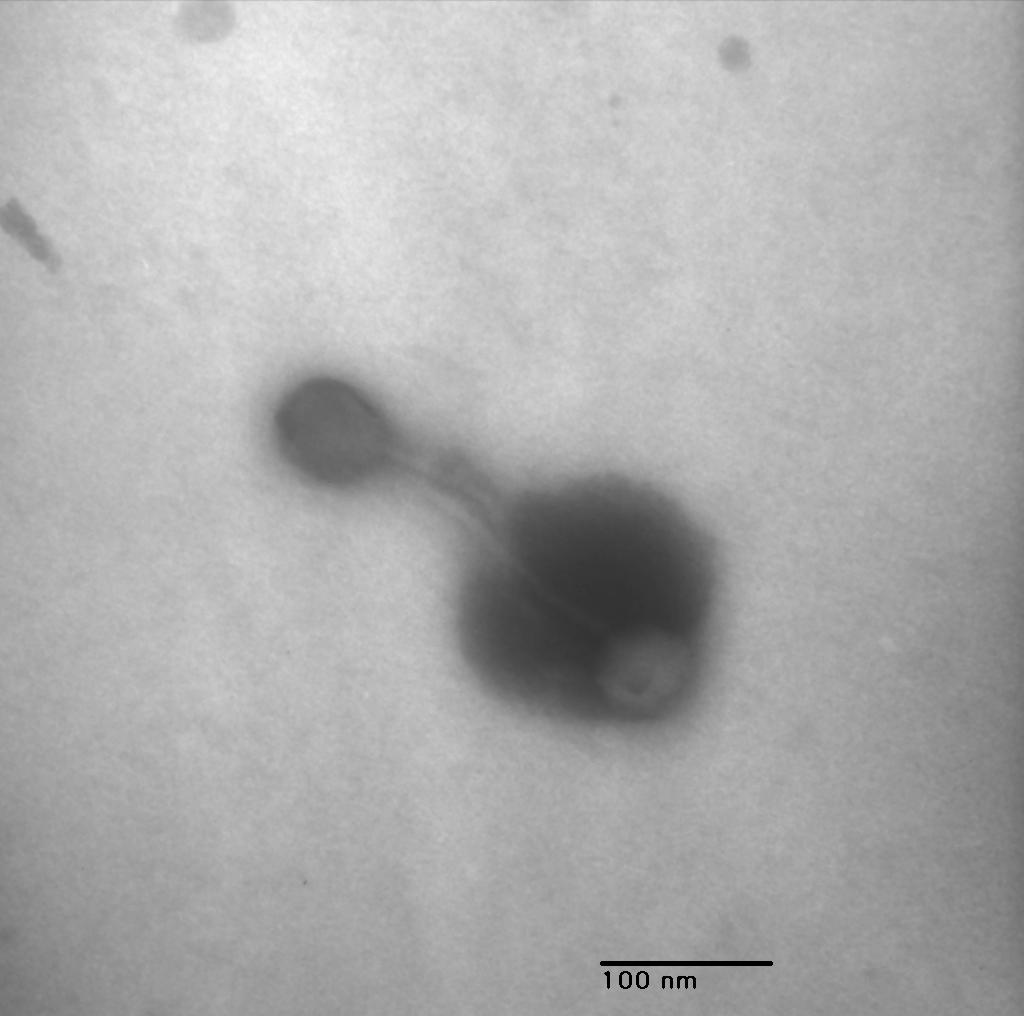 AH #4 150,000 X
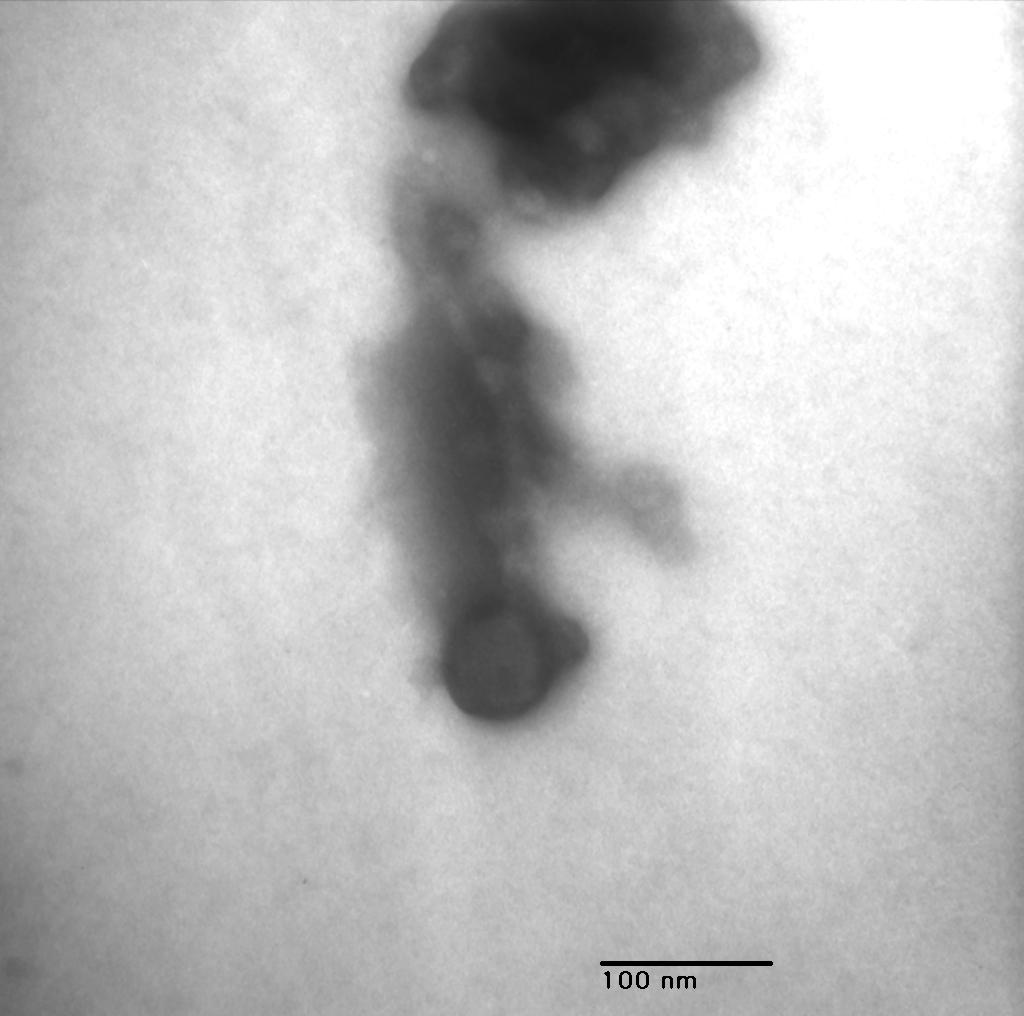 AH #5 150,000 X
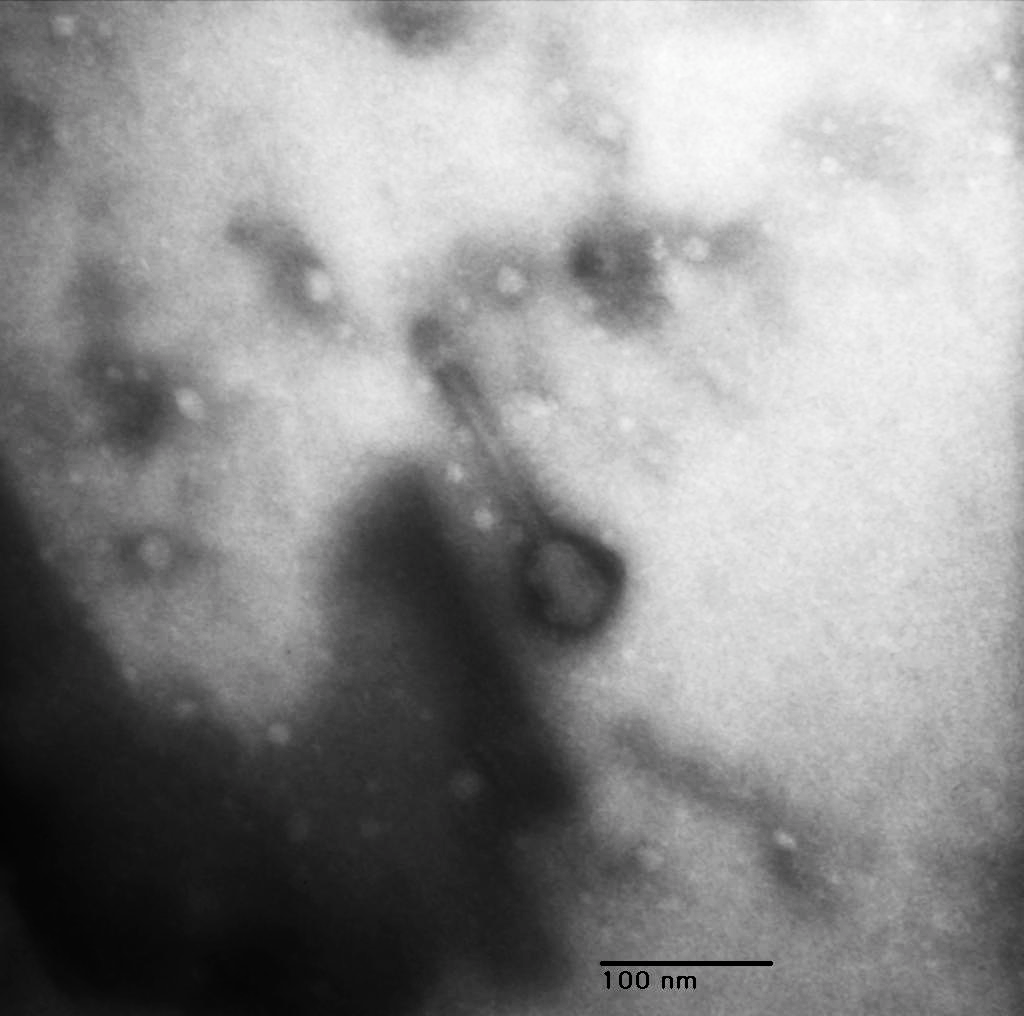 Carl the Phage’s Modeling Portfolio
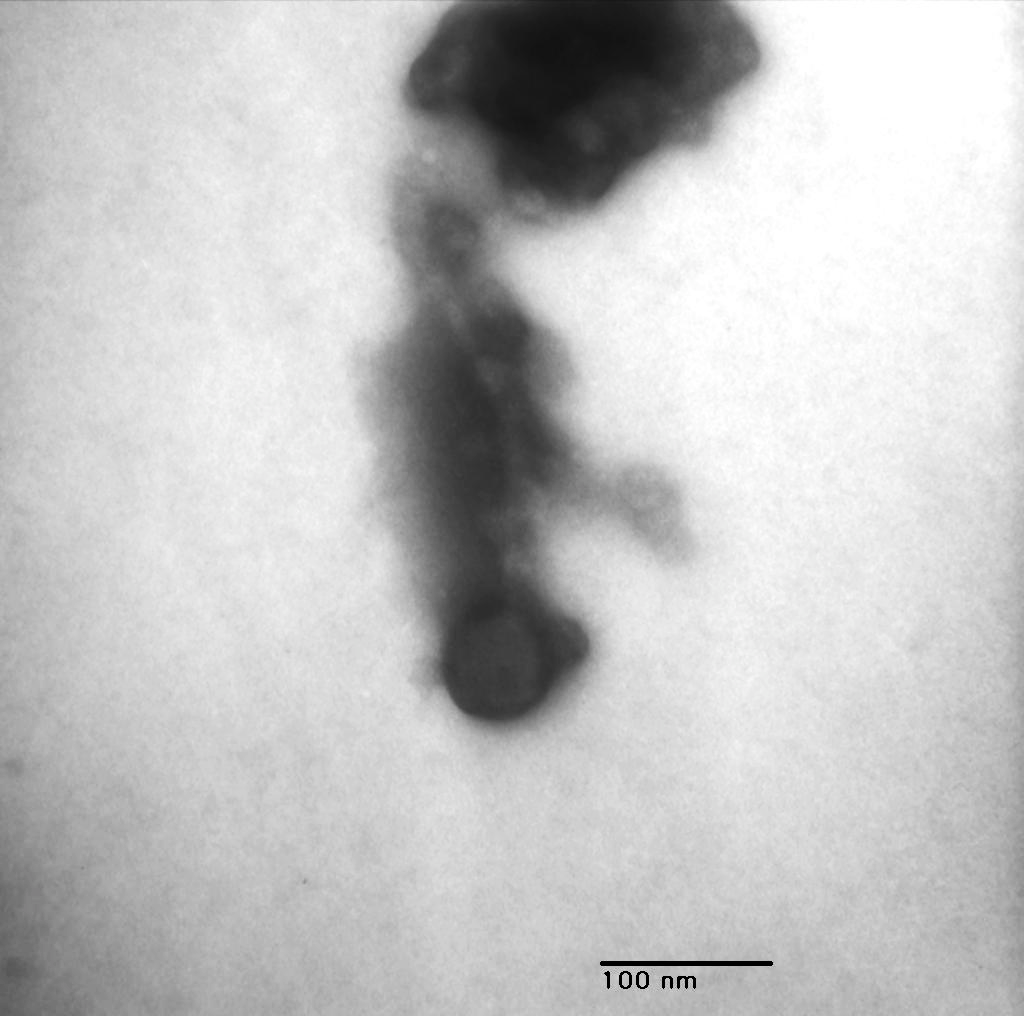 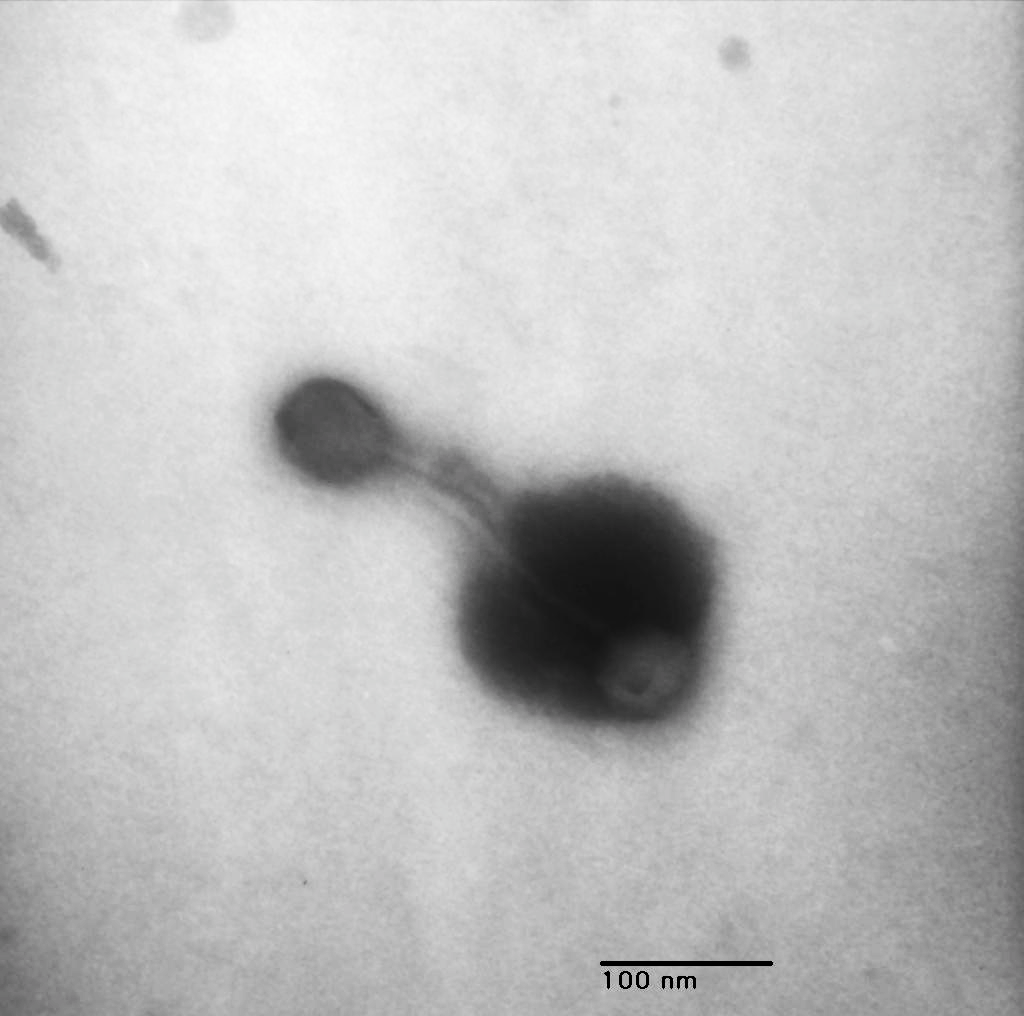